Test 6 Revision
Year 10 core
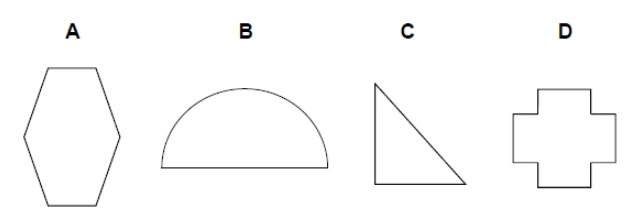 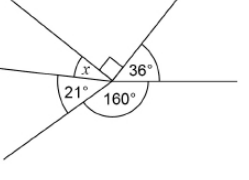 y
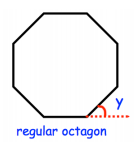 x
44
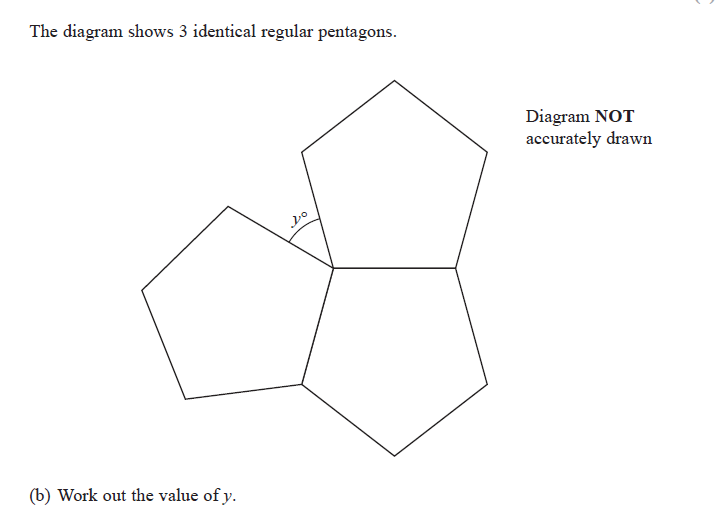 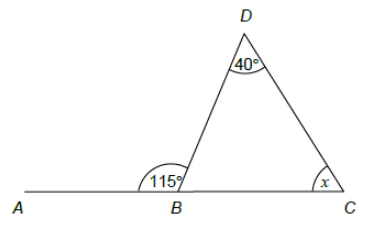 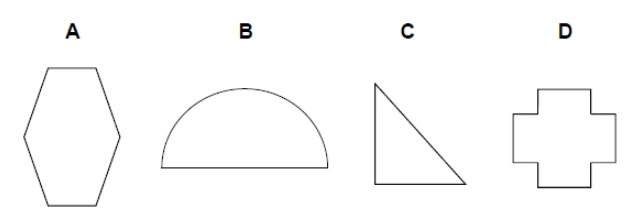 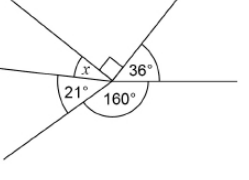 y
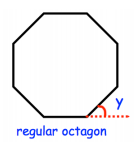 x
44
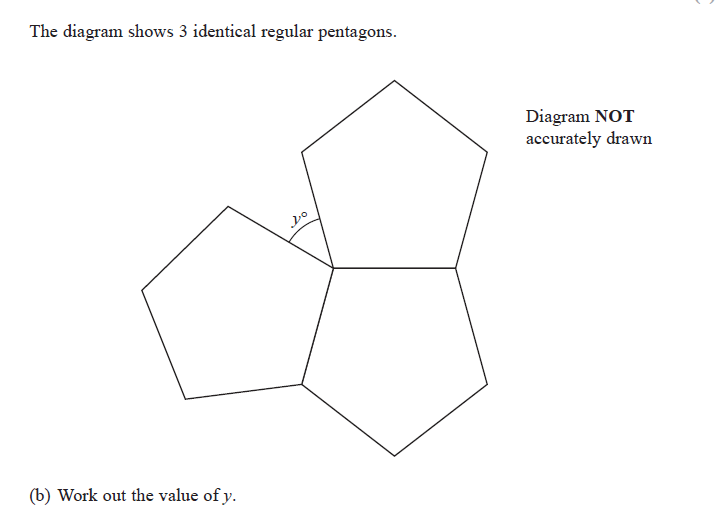 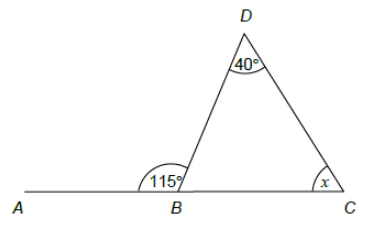 108
108
108
65
X= 180 – (65 + 40)
X = 75
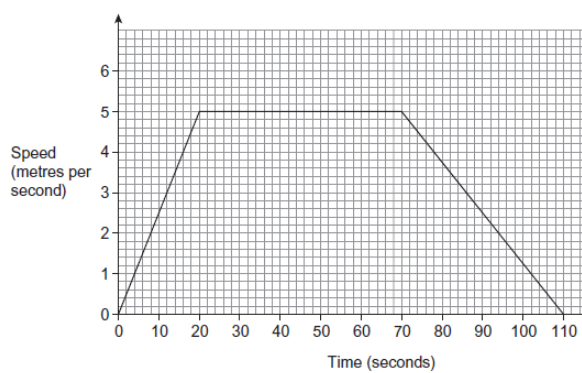 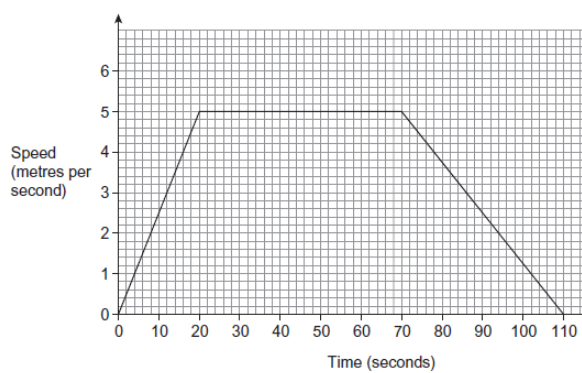 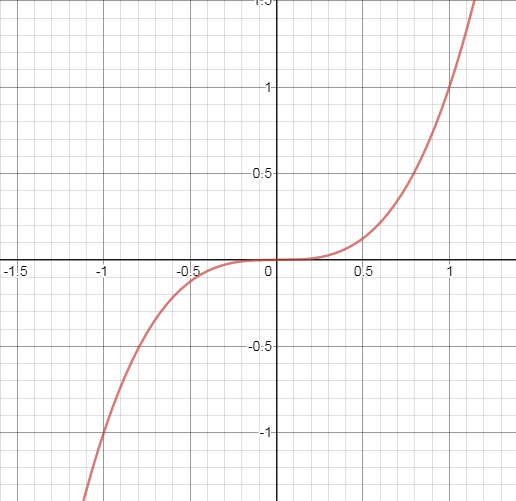 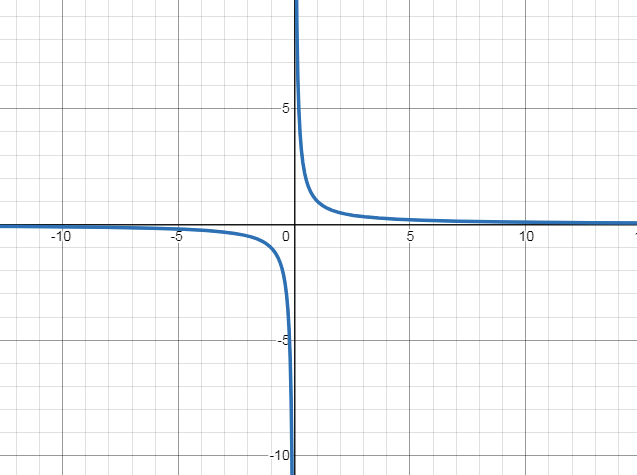 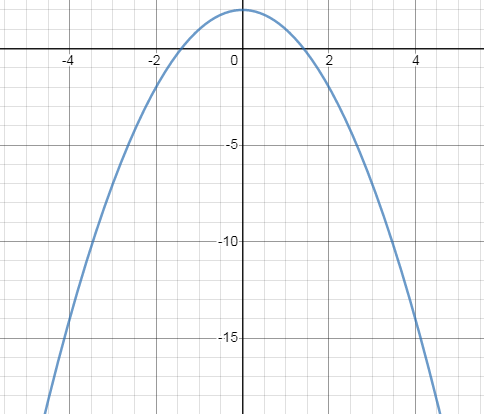 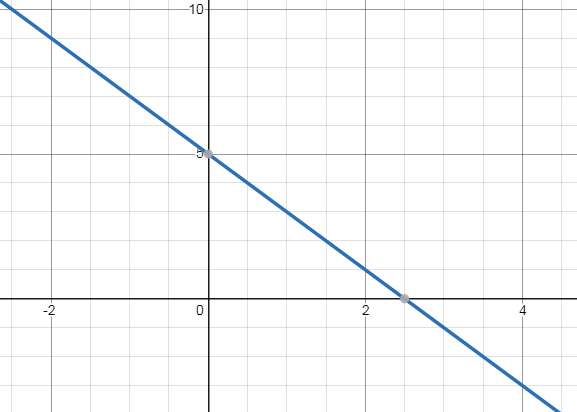 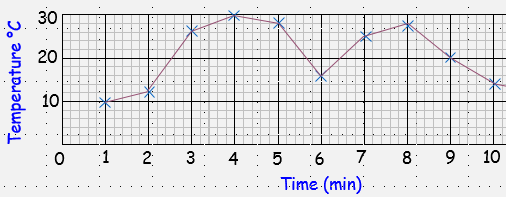 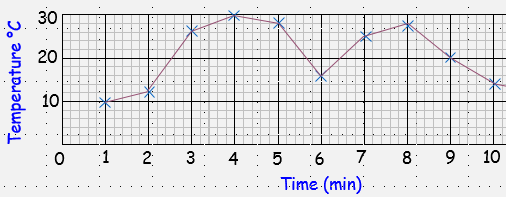